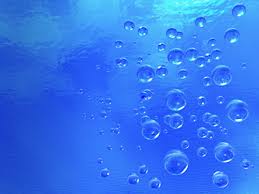 Презентаціяз природознавства3 клас
Тема:“Невичерпні джерела енергії” Вчитель ЗОШ № 3
Зайчук Ольга Павлівна
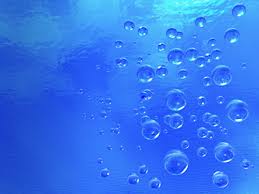 План уроку
Фенологічні спостереження.
Знаємо та вміємо.
Набуваємо нових знань.
Відпочиваємо.
Закріплюємо свої знання.
Працюємо в групах.
Записуємо домашнє завдання.
Підводимо підсумки.
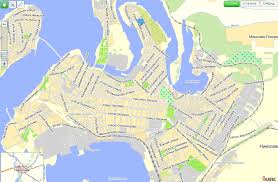 Фенологічні спостереження
Температура повітря
Стан неба
Сила вітру
Опади
Інші явища
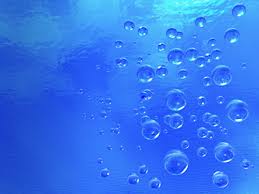 Проблемні запитання:
- Які об'єкти природи ми аналізували?  
(Сонце, повітря)
 - До якої природи вони належать? 
(Неживої)
 - Які об'єкти неживої природи ви знаєте? 
(Сонце, повітря, вода, корисні копалини)
 - Як люди використовують корисні копалини?    
(Джерело енергії)
 - Чи можна постійно використовувати таке джерело? 
(Ні)
 - Чому? 
(Має здатність вичерпуватися)
 - Як люди можуть вирішити це питання?
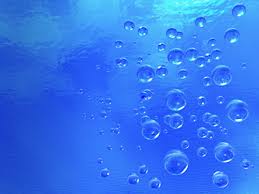 Джерела енергії
Невичерпні
(альтернативні)
Вичерпні
(корисні
копалини)
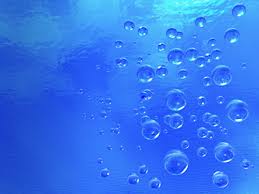 Невичерпні джерела енергії (альтернативні)
Хвилинка релаксації
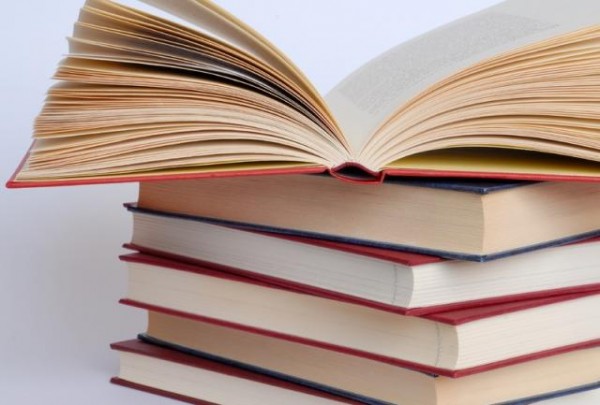 Робота з підручником
Стор. 68 - 69
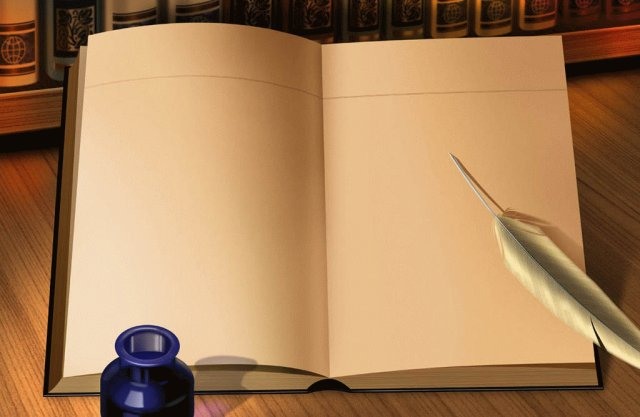 Робота у зошиті
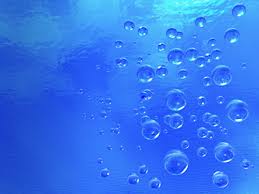 Енергія Сонця
(Асоціативний кущ)
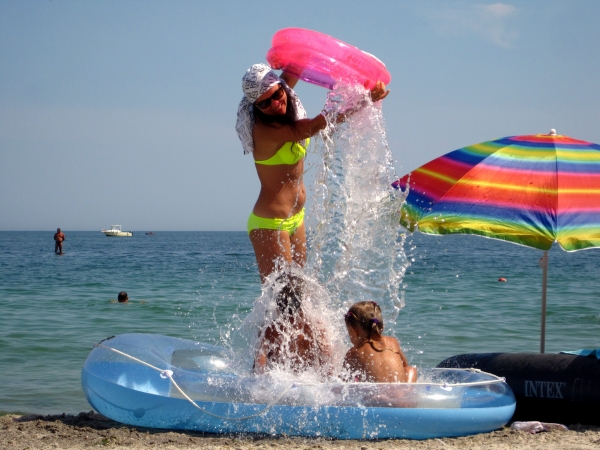 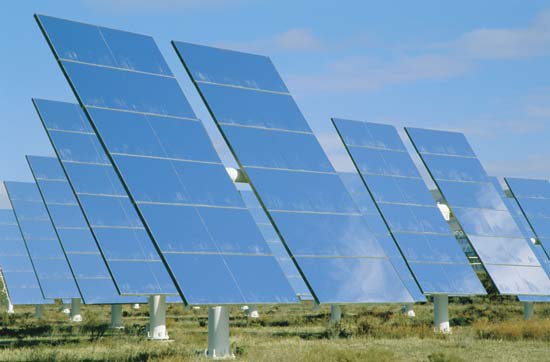 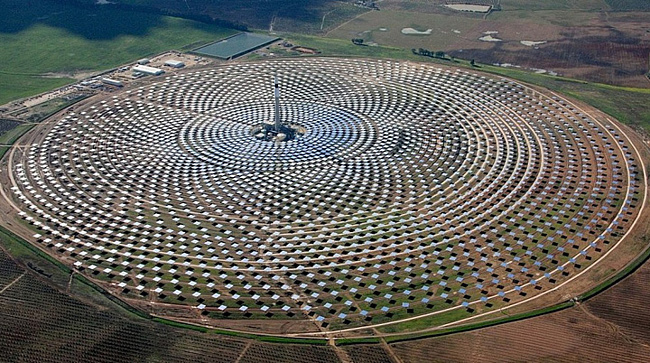 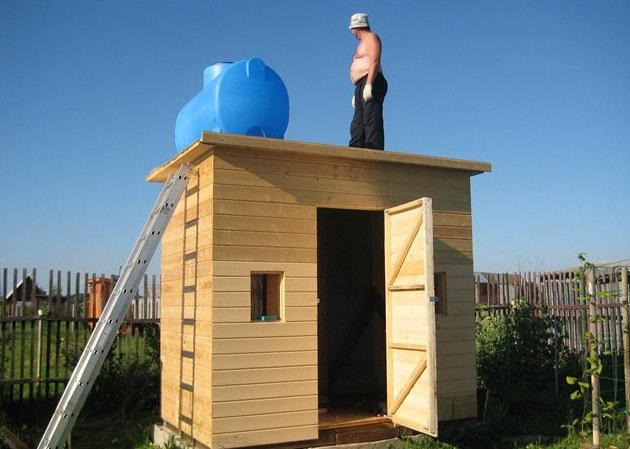 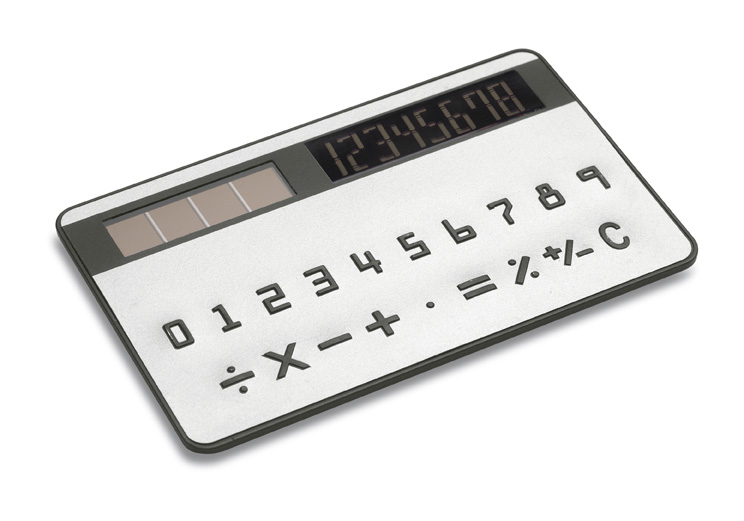 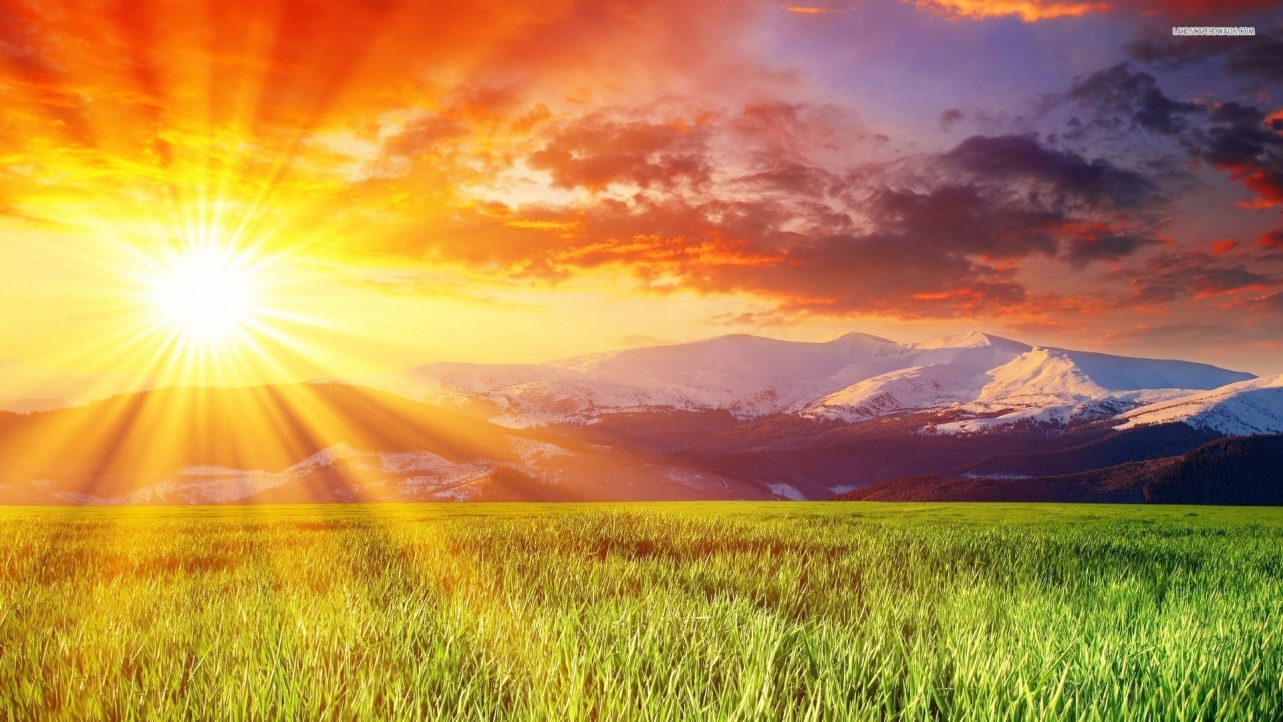 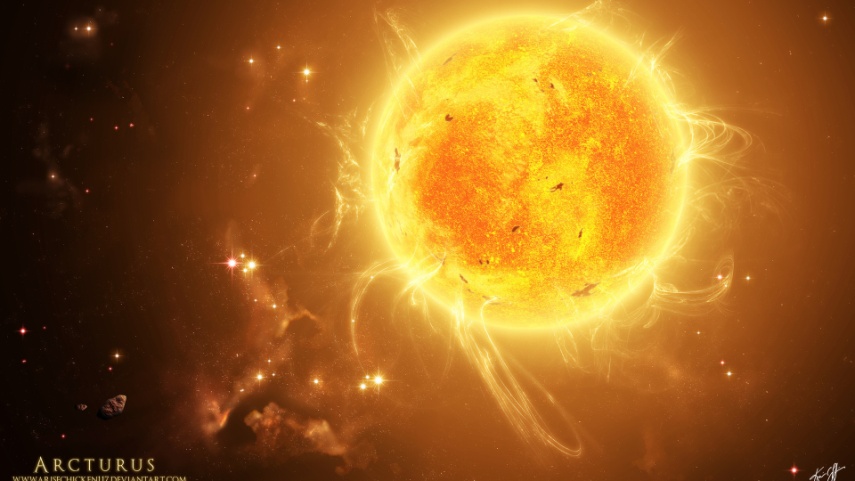 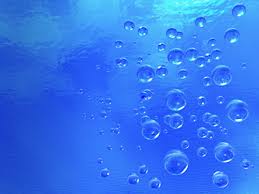 Енергія вітру
(Асоціативний кущ)
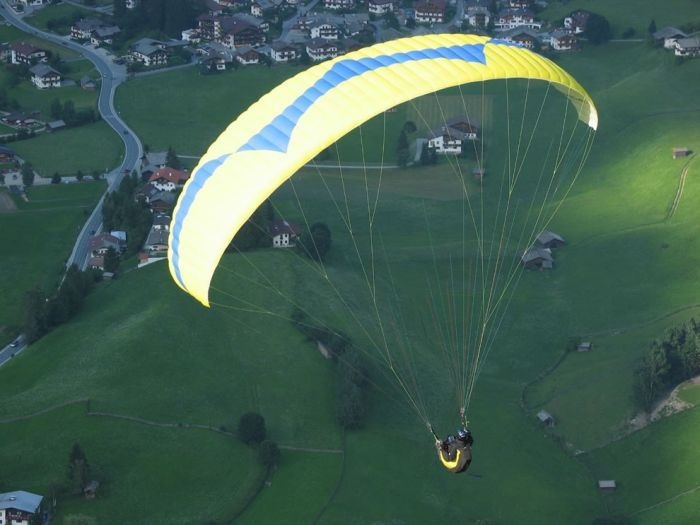 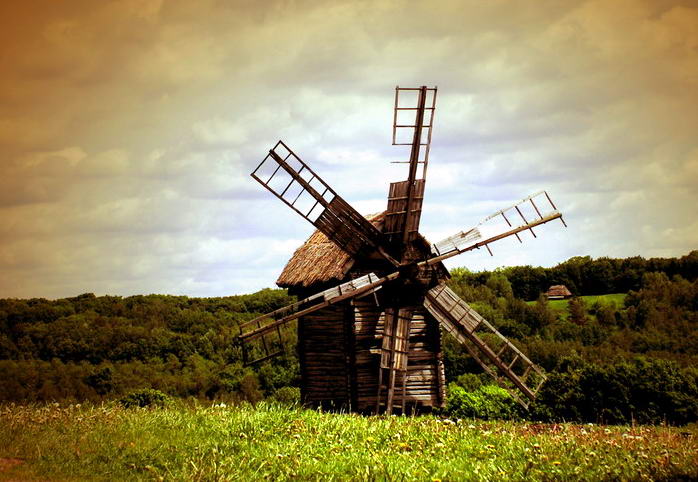 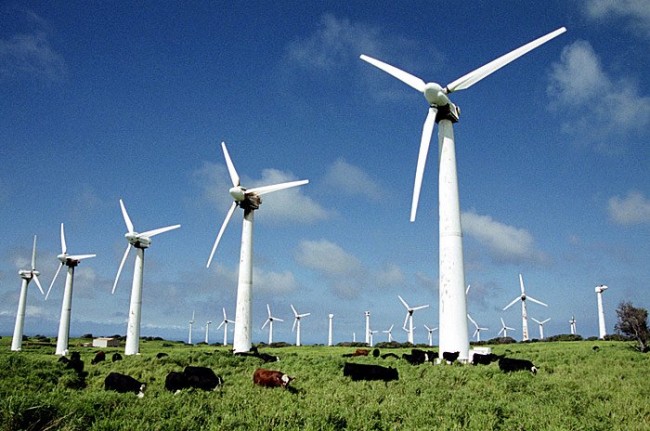 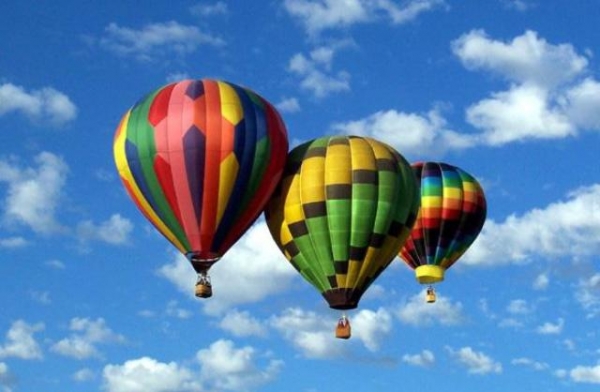 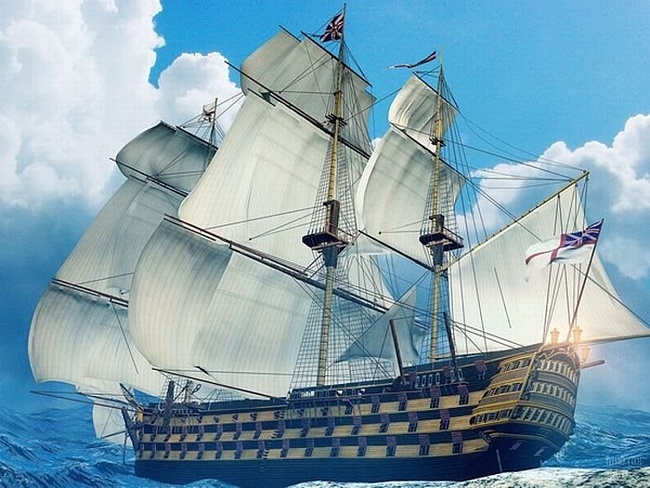 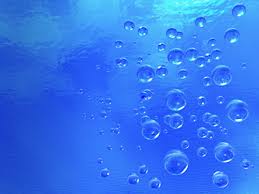 Енергія води
(Асоціативний кущ)
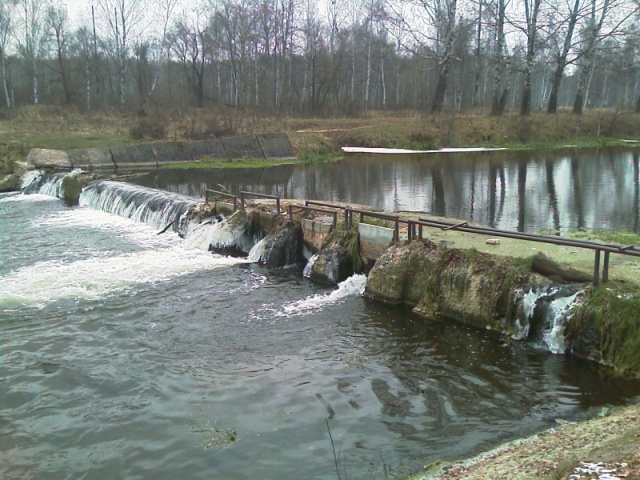 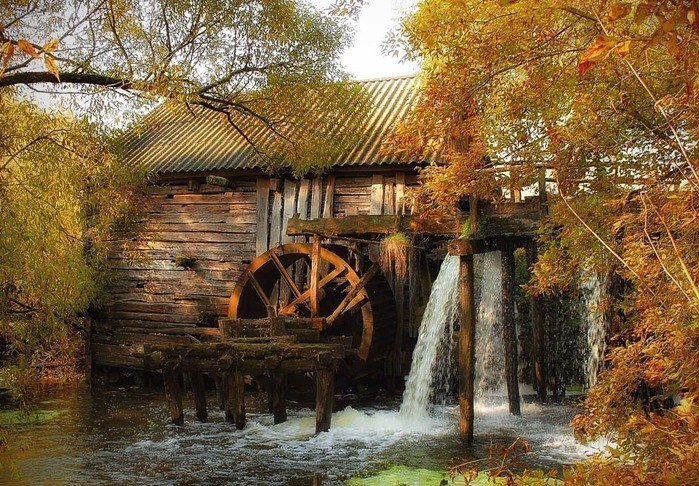 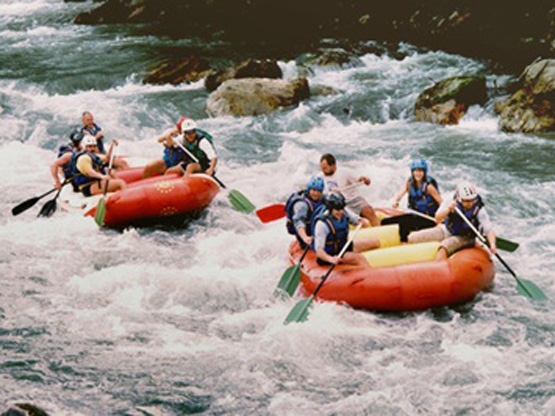 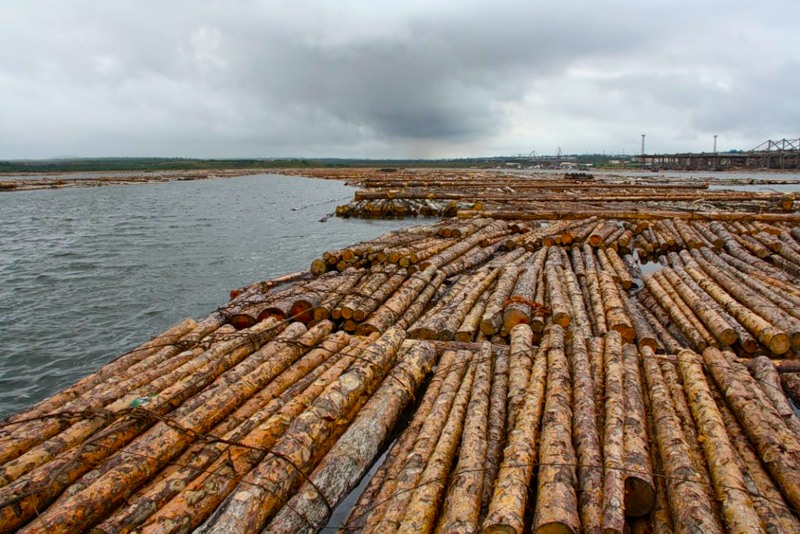 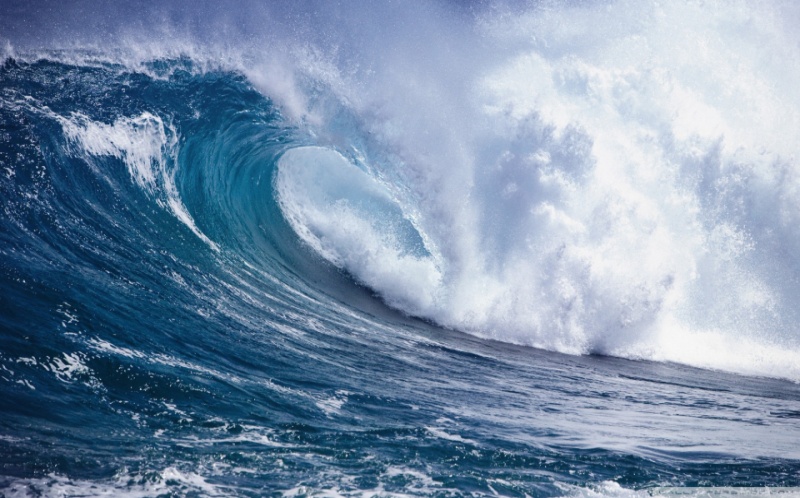 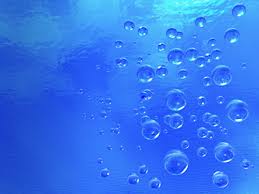 Робота в групах
Завдання (перша група):
 - Як в давнину використовували енергію Сонця?
Завдання (друга група):
 - Як в давнину використовували енергію вітру?
Завдання (третя група):
 - Як в давнину використовували енергію води?
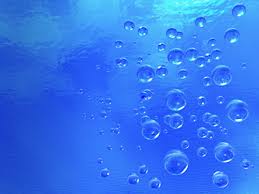 Домашнє завдання
Стор. 68 - 69
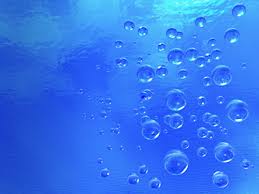 Підсумок уроку
- Що для себе взяли з уроку?
 - Які завдання було важко виконувати?
 - Які завдання було легко виконувати?
 - Що хотілось би розповісти другові?
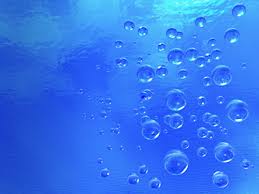 Дякую за увагу!